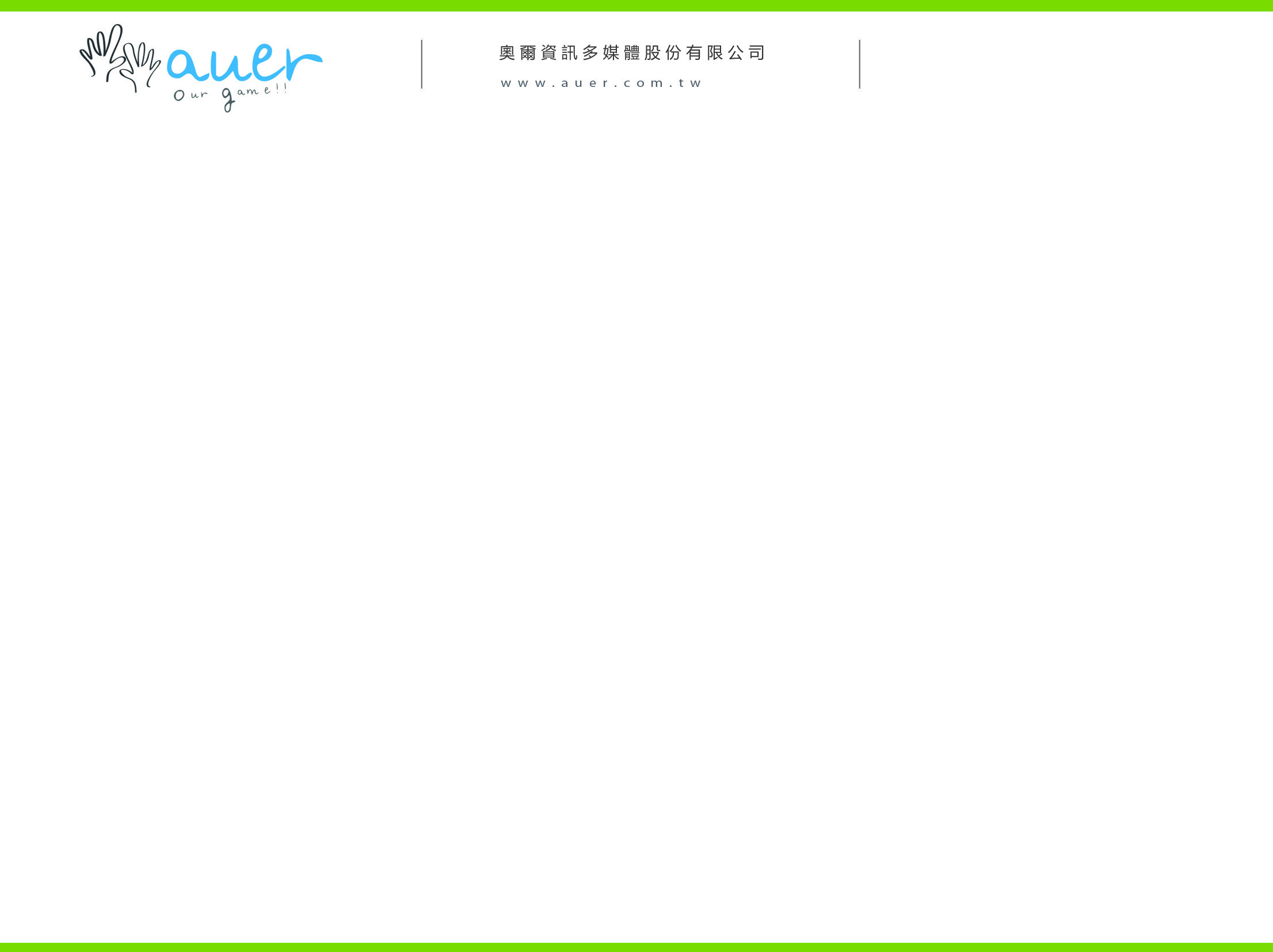 徵才訊息
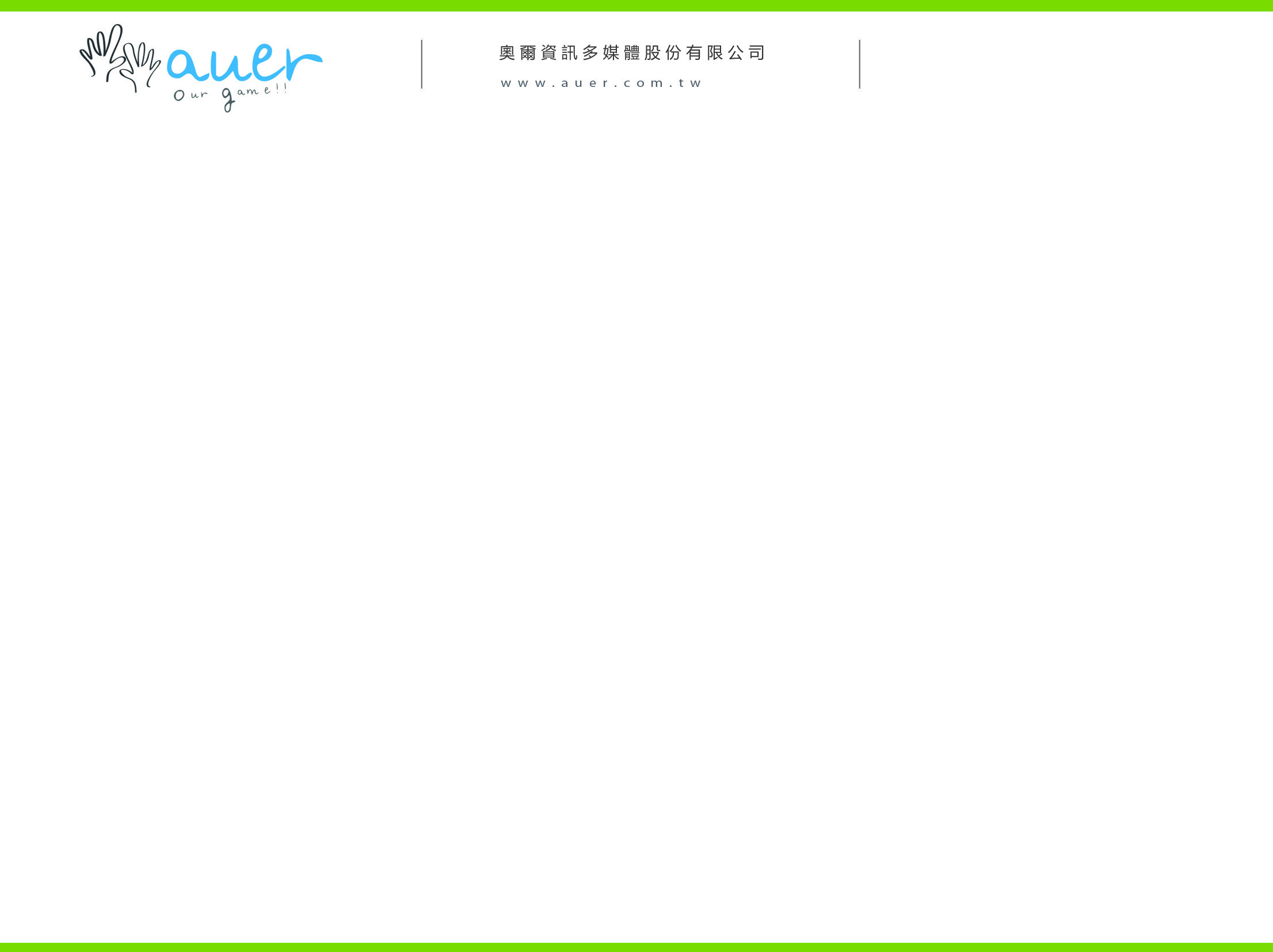 獎學金方案
學期間實習獎學金方案


2017年度下學期間實習區間：2018.03.01(四)-2018.06.29 (五)

實習方案：
學分實習：以不支薪，由學校提供學生保險，我方進行學習評核及實習時數資料，配合校方之學分認證。
獎學金制度搭配運作。

3. 實習生如何獲得每月5000元獎學金︰
A.資格與條件︰ 
每月實習時數需滿80小時以上。
經實習部門主管評核，當月評核達B等以上。 
B.考核區間與獎學金發放時間︰ 
考核與時數計算：時數計算，從每月1日到月底，同為考核之時間區間。
獎學金發放日期：次月5日完成評核，15日發放，發放日如遇週末假日將提前於最近一次之工作日進行發放。
C.額外激勵措施：
學生於學期實習結束後，若每月皆有獲得獎學金，將視公司全年度之營運狀況，額外發放激勵獎學金。
學生於實習期間，若表現優異，將列為優先錄取正式成員。